CIFU
Centrum för innovation, forskning och utbildning
RUS, Regionplan, AG 2030
2
2023-12-07
Regionens innovations-, forsknings- och utbildningsmål
Styrsignaler
Framtiden hälsa och sjukvård 2030
Vision – Livskraft för framtiden
Värdegrund
CIFU:s uppdrag och erbjudande
I samverkan med förvaltningarna säkerställa att regionens verksamheter prioriterar innovation, forskning och utbildning i utvecklingsarbetet.​
​ Att vara ett kunskaps och samverkanscentrum för att utveckla regionen genom innovation, forskning och utbildning
Strategiska råd
RV, RUF, HSF m fl
Strategiska beslut ochprioriteringar
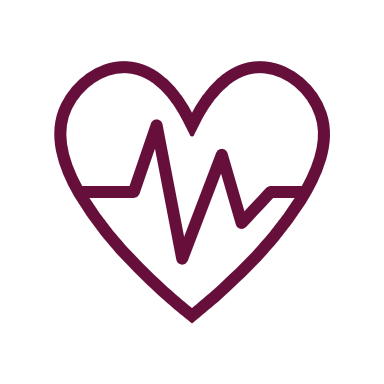 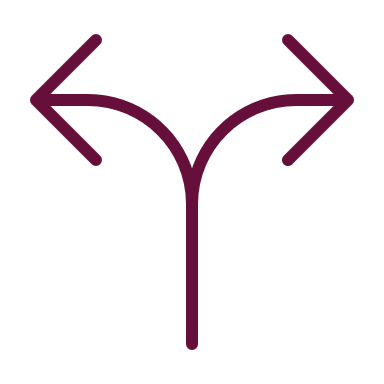 Effekter
Ökad kunskap 
Tillgänglighet
Förbättrad hälsa 
Ökad tillväxt (skattetillväxt) 
Arbetsmiljö 
Nya vårdmetoder 
Medicinsk teknik 
Hållbar, säkrare, effektivare sjukvård
”Vi utvecklar Västmanland för invånarnas hälsa, livskvalitet och välmående.”
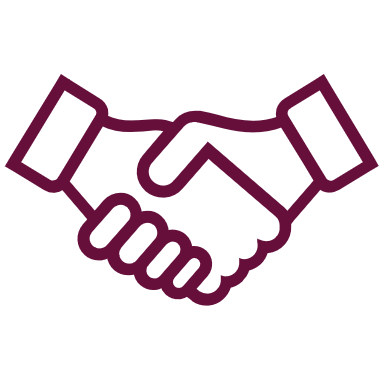 Samverkansparter
Näringsliv
Akademi
Civilsamhället
Offentlig sektor
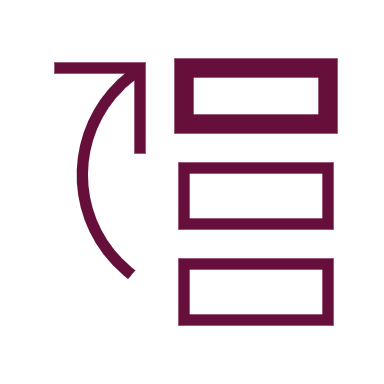 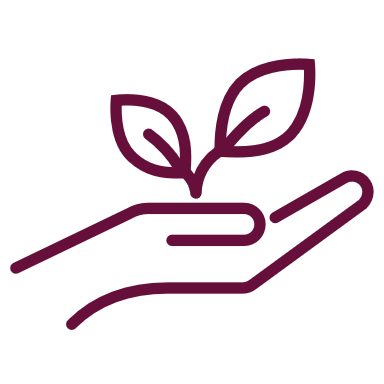 Strategiska fokusområden och prioriteringar
Hållbarhet
Digitalisering 
Förändrade arbetssätt
Kroniska sjukdomar
Monitorering
Nära vård 
Kompetensförsörjning
Framgångsfaktorer
CIFUS erbjudande genererar framgångsfaktorer 
i nya verktyg, metoder, kunskaper, samarbeten
3
2023-12-07
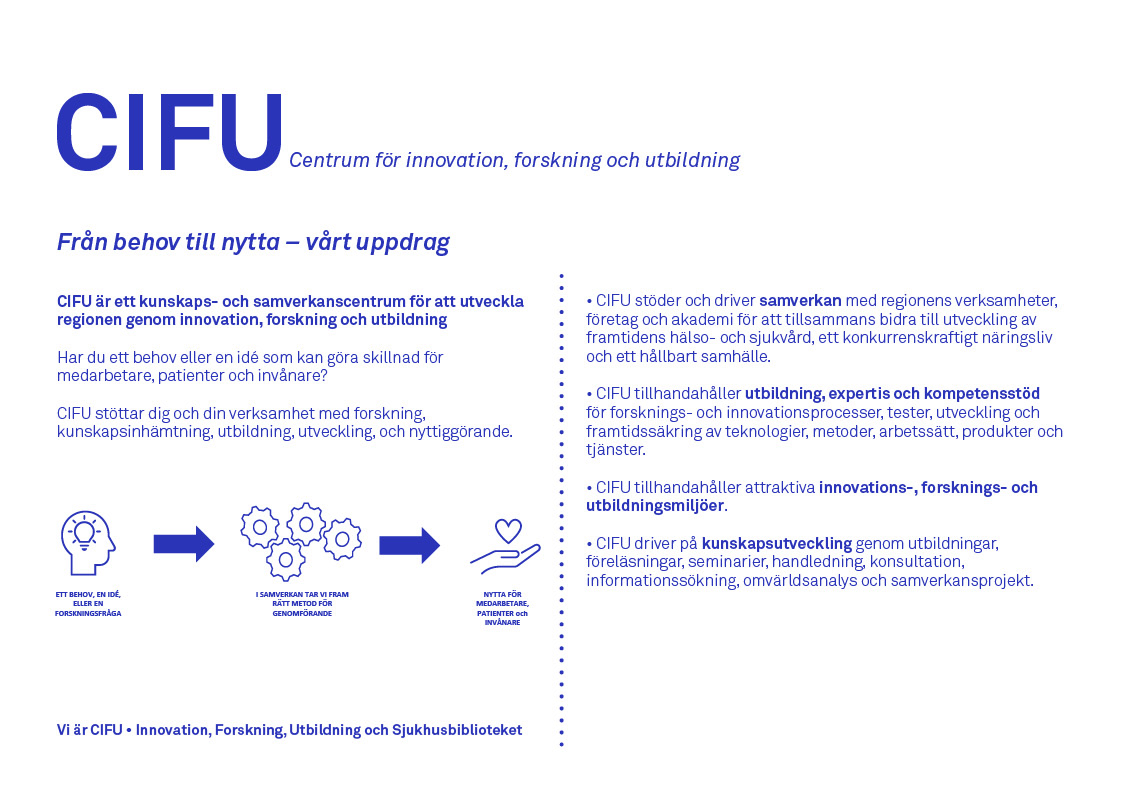 CIFUCentrum för innovation, forskning och utbildning
4
2023-12-07
Framgångsfaktorer
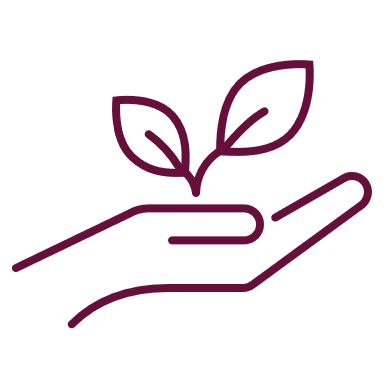 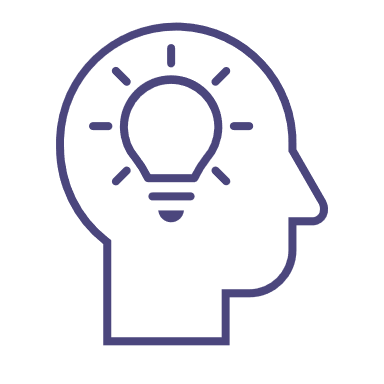 Idé / Behov
Acceptera och lära oss att leva och jobba utifrån osäkerhet, planera och agera för en framtid som vi inte känner
Tänka nytt i metodik och tillvägagångssätt
Det är OK att ”misslyckas”
Skapa tydliga och relaterbara framgångsexempel med storytelling
Nå ut, skapa engagemang, delaktighet bland aktörerna
Branschöverskridande och tvärvetenskapligt 
Systematisera lärande över tid
Beslut
?
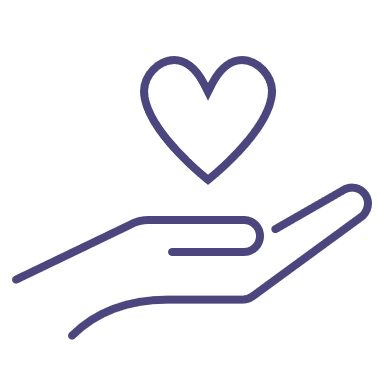 Utvärdering
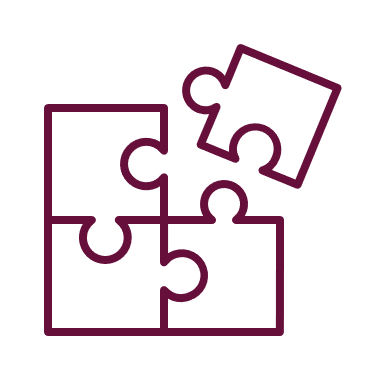 Fortsätt
Addera
Större test
Avsluta 
Skapa blueprint
etc…
Test + Iteration
5
2023-12-07
CIFU – ett samverkanscentrum
Organisation
6
2023-12-07
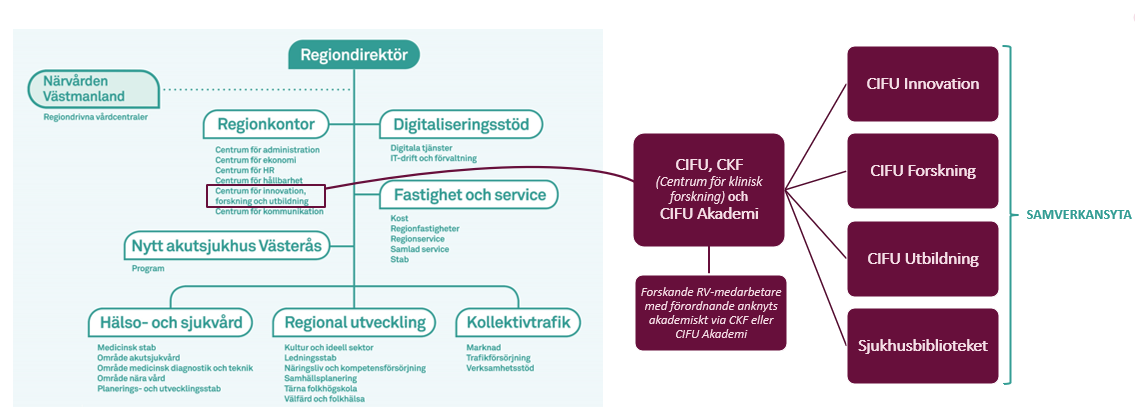 7
2023-12-07
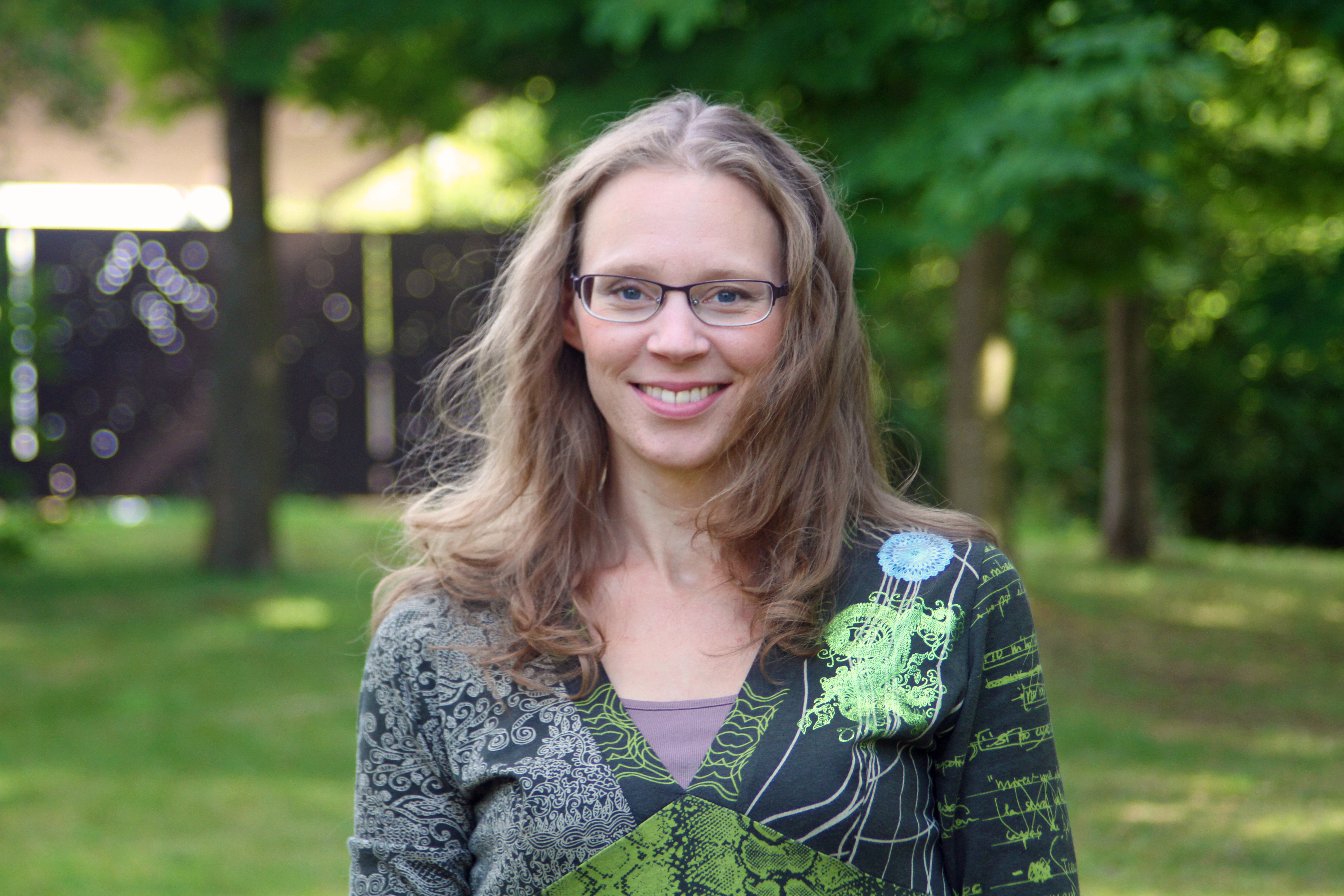 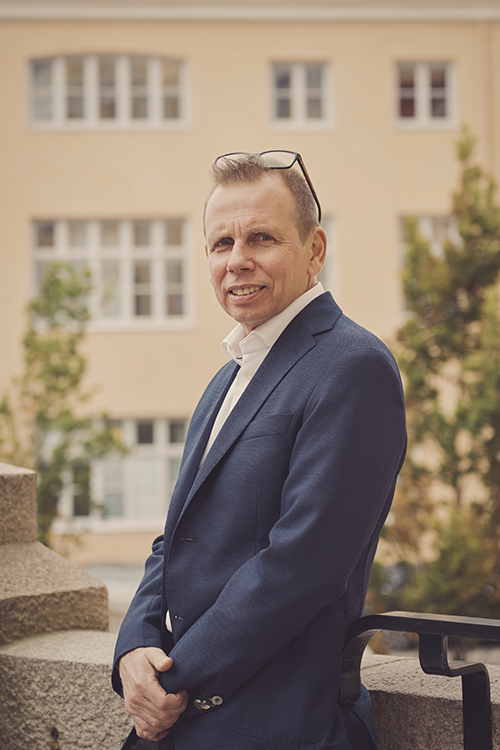 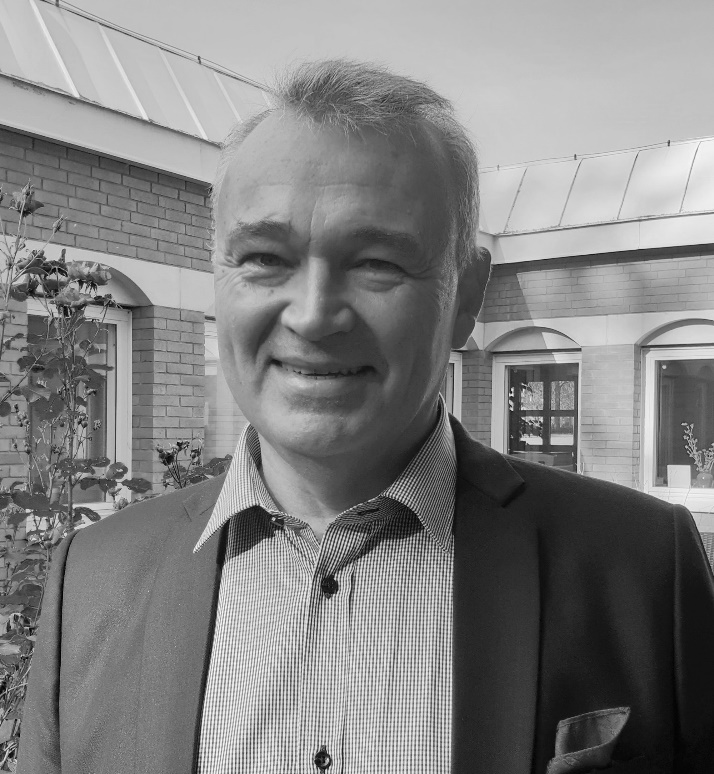 Ledning
Cecilia Åslund
Verksamhetschef CIFU Forskning
Staffan Eriksson
Biträdande chef CKF
Kent NilssonForskningsdirektör CIFUFöreståndare CKF
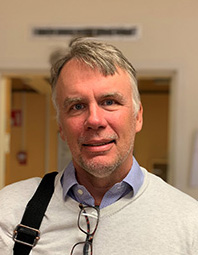 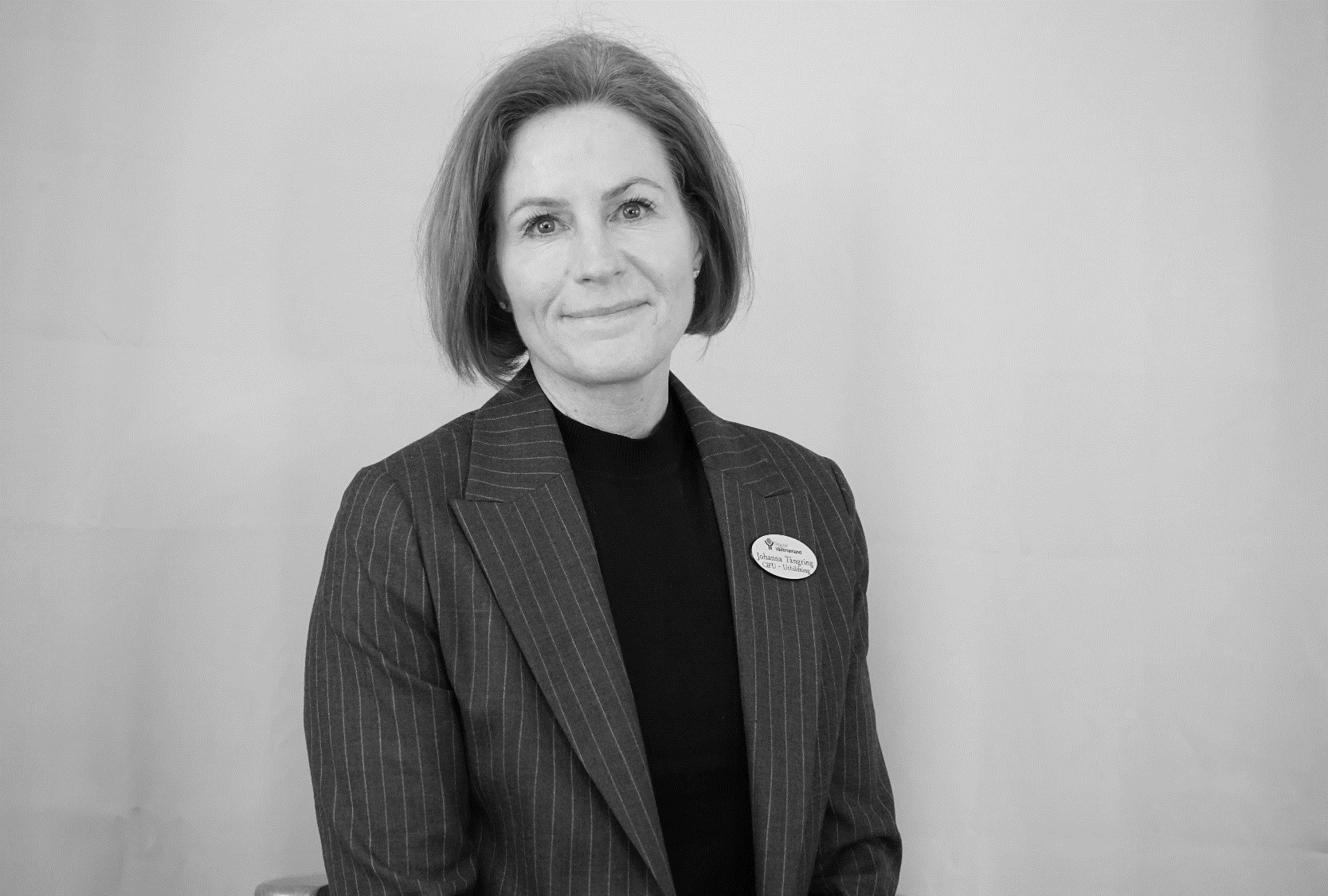 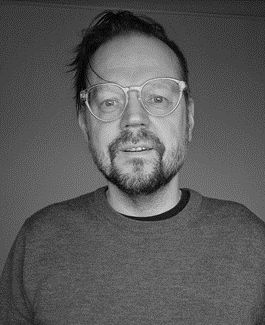 Tomas Borgegård
Enhetschef CIFU Innovation
Henri Aromaa
Enhetschef Sjukhusbiblioteket
Johanna Tångring
Verksamhetschef CIFU UtbildningUtbildningsenheten
8
2023-12-07
Från behov till nytta
Har du en idé, eller ett behov, av en metod, ett nytt arbetssätt eller process som kan göra skillnad för medarbetare eller patienter? Ta hjälp av oss att testa och utveckla din idé.
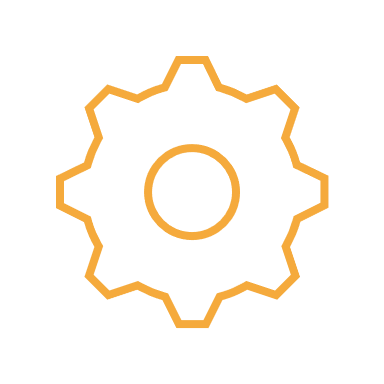 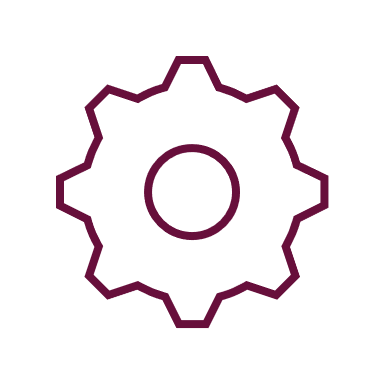 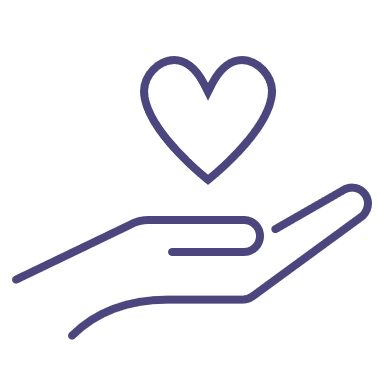 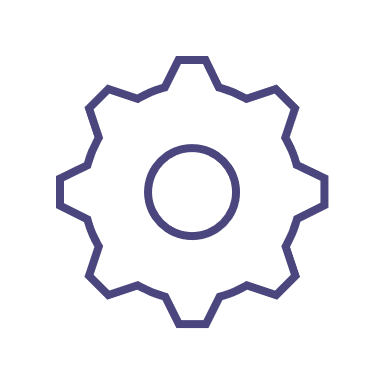 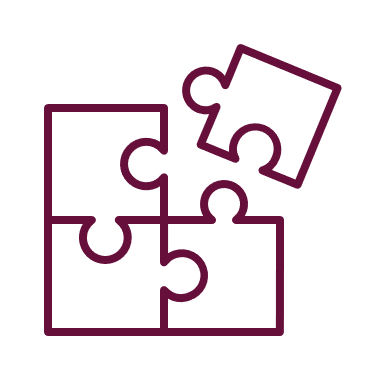 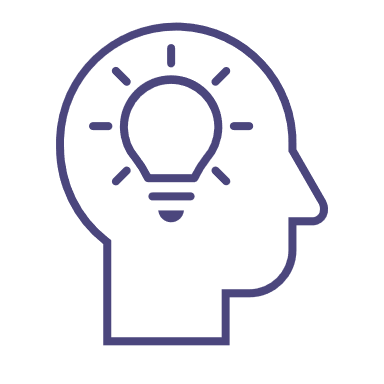 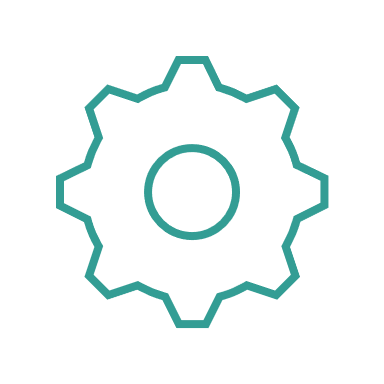 VAD BEHÖVS FÖR ATT FÖRVERKLIGA DIN IDÉ?
DIN IDÉ HAR BLIVIT VERKLIGHET
I SAMVERKAN MED CIFUs OLIKA KOMPETENSER TAR VI FRAM EN FÄRDIG PROCESS/METOD ELLER ARBETSSÄTT
DU HAR EN IDÉ eller ett BEHOV
9
2023-12-07
CIFUs olika verksamheter
Samverkan i siffror
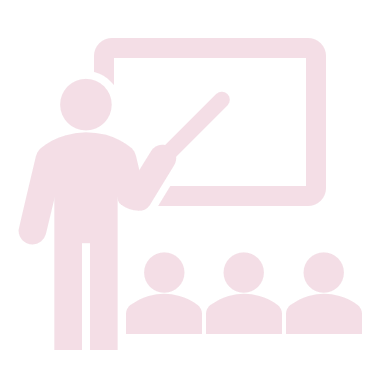 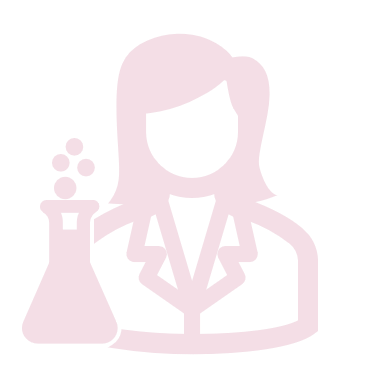 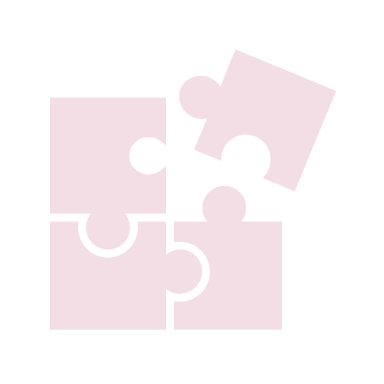 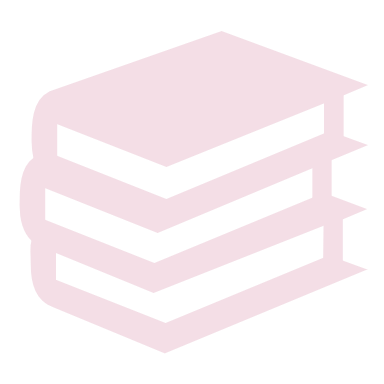 INNOVATION
FORSKNING
UTBILDNING
SJUKHUSBIBLIOTEKET
17 pågående projekt inom regionen
250 
utbildare 
i Utbildningsenhetens regi
6400
Praktikveckor samordnas årligen
286 Handledda/undervisade personer
20 stycken sökuppdrag
57 
personer som främst arbetar i klinisk verksamhet men även som doktorand, biträdande forskare eller forskare. Ytterligare ett antal forskare som hör till andra lärosäten.
11
2023-12-07
CIFU Innovation
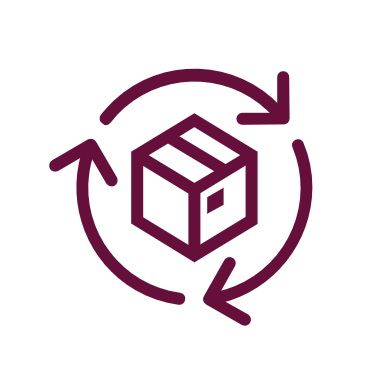 Vi stöttar och driver på utveckling av service, produkter, tjänster och processer i nära samverkan med regionens förvaltningar och omgivande innovationsaktörer - näringsliv och akademi.
.
Vi stöttar medarbetare att utveckla sina idéer -  analysera behov av idén, omvärldsanalys och strategi, fokusgrupper med experter från områden som är relevanta för idén. ​
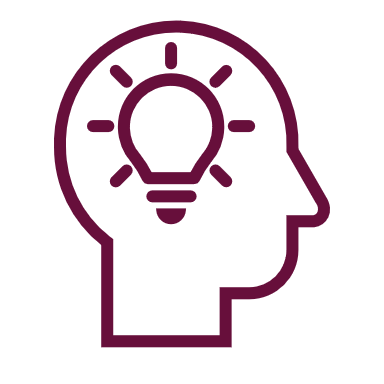 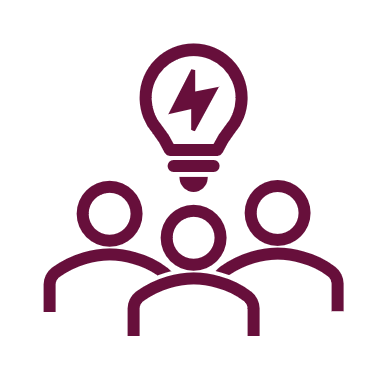 Vi hjälper företag att komma i kontakt med Region Västmanlands verksamheter för att testa och validera idéer i verkliga miljöer och relevanta användningsområden.
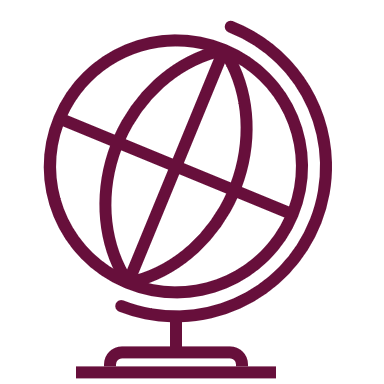 Brett kontaktnät inom innovationssystemet lokalt, nationellt och internationellt.
[Speaker Notes: Stöttar och driver på utveckling av service, produkter, tjänster och processer ​i nära samverkan med regionens förvaltningar och omgivande innovationsaktörer - näringsliv och akademi​
Stöttar verksamheterna i att arbeta metodiskt och strukturerat med innovation, utifrån ett strategiskt, behovs- och datadrivet arbetssätt​
Stöttar medarbetare att utveckla sina idéer -  analysera behov av idén, omvärldsanalys och strategi, fokusgrupper med experter från områden som är relevanta för idén. ​
Stöttar företag att komma i kontakt med Region Västmanlands verksamheter för att testa och validera idéer i verkliga miljöer och relevanta användningsområden. (Uppdrag utförs utifrån verksamheternas förutsättningar)​
Brett kontaktnät inom innovationssystemet, lokalt, nationellt och internationellt.  Vi medverkar och driver på samverkan i många olika konstellationer gemensamma samverkansprojekt och finansiering​]
12
2023-12-07
CIFU Utbildning
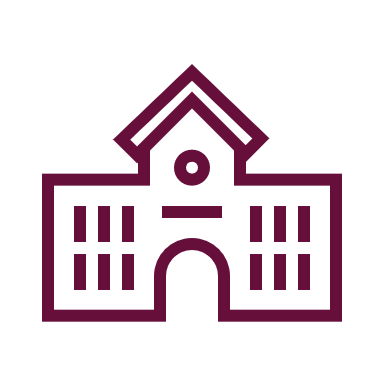 CIFU Utbildning är Region Västmanlands interna kompetensutvecklingsenhet och samordning av praktik samt utbildningstjänster. Här finns också Västmanlands processledning av Vård och omsorgscollege.
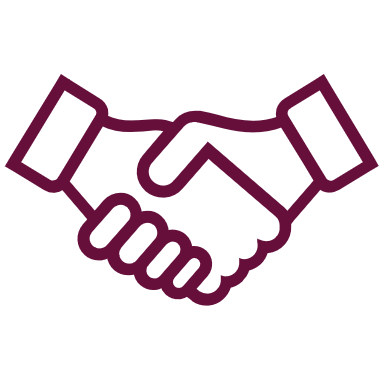 Syfte att utveckla, organisera, samordna samt producera kompetensutvecklingsinsatser med kvalitet för chefer, medarbetare, studerande och utbildningsanordnare.
I samverkan med regionens kommuner identifiera gemensamma behov av kompetensutveckling utifrån en gemensam vårdkedja. Därtill samverkan med lärosäten och utbildningsanordnare för Region Västmanlands framtida  kompetensförsörjning.
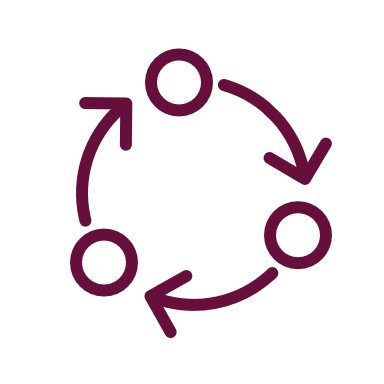 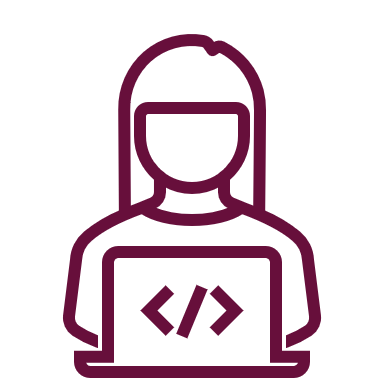 Kompetensutvecklingsinsatser visas i utbildningskatalogen på Kompetensplatsen.
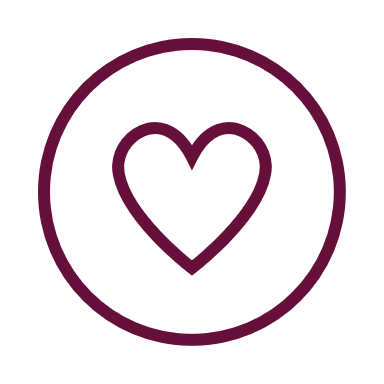 Vi skall vi vara ett nationellt föredöme för bästa möjliga lärande, oavsett tid plats och rum.
13
2023-12-07
CIFU Forskning
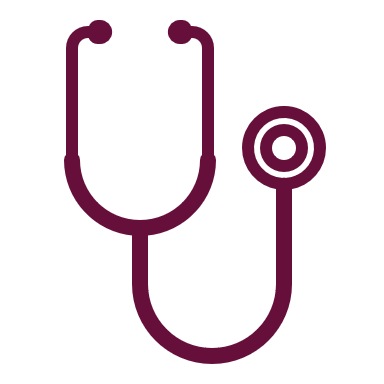 Forskning framför allt inom hälso- och sjukvård, men även övrig verksamhet inom Regionen.
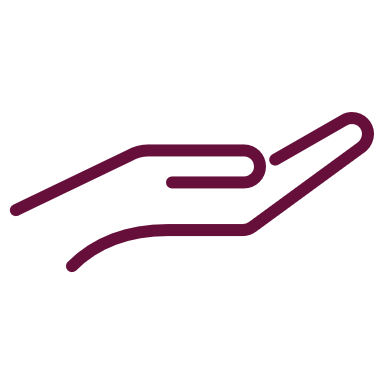 Regionens forskningsinfrastruktur ger support, stöd och service till de forskare och forskningsprojekt som är knutna till regionen.
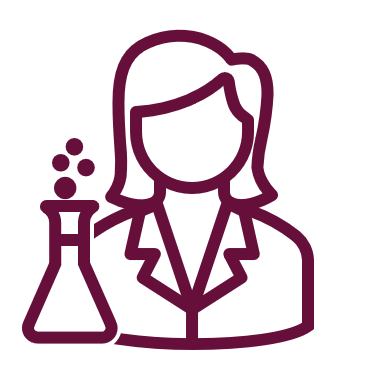 Vi utbildar, handleder och driver egen forskning.
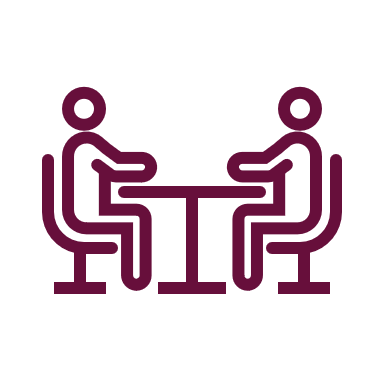 Vår primära kliniska forskningsverksamhet är Centrum för klinisk forskning, ett samarbete mellan regionen och Uppsala universitet. Bygger på ett avtal som ska leda till stärkt forskning och utbildning.
14
2023-12-07
Sjukhusbiblioteket
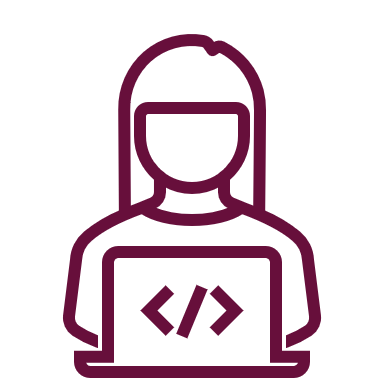 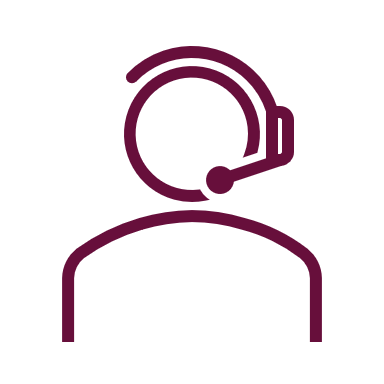 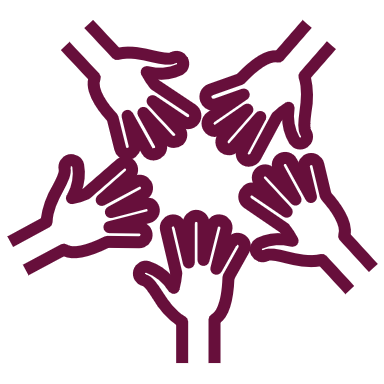 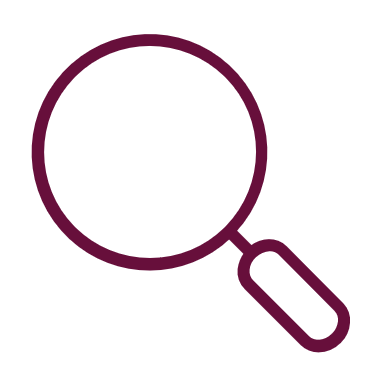 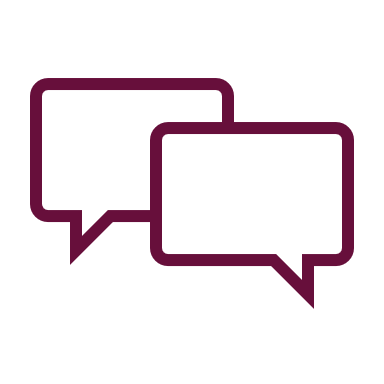 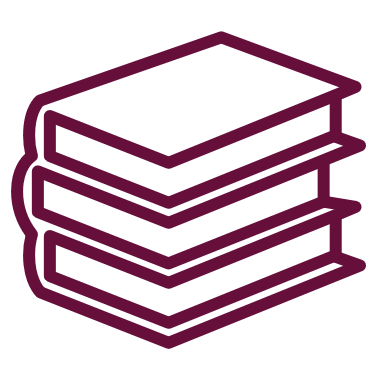 Utbildning/handledning i hur man söker i medicinska databaser, källkritiskt tänkande/värderande   vård utifrån bästa möjliga kunskap, egen kompetensutveckling
Patientservice – ring så kommer vi
Sökuppdrag - underlag för beslut, kunskapssamman-ställningar
Patientdelaktighet: Biblioterapiprojekt Läsning som läker, patientinformation
Kvalitetsgranskad vetenskaplig litteratur – inga ”fake news”
Samverkan med kliniker, Medicinsk teknik, Sjukvårds-farmaci, Kunskaps-styrning m.fl.
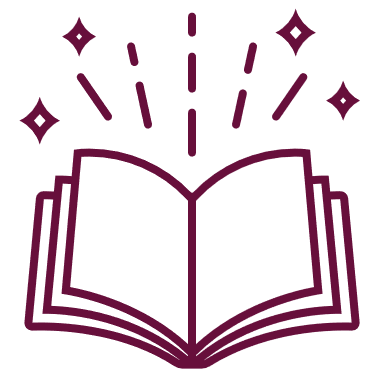 Och självklart har vi även skönlitteratur, vanliga romaner!
Tack för er uppmärksamhet!
CIFU Forskning
forskning@regionvastmanland.se
CIFU Utbildning
utbildning@regionvastmanland.se
CIFU Sjukhusbiblioteket
sjukhusbiblioteket@regionvastmanland.se
CIFU Innovation
innovation@regionvastmanland.se
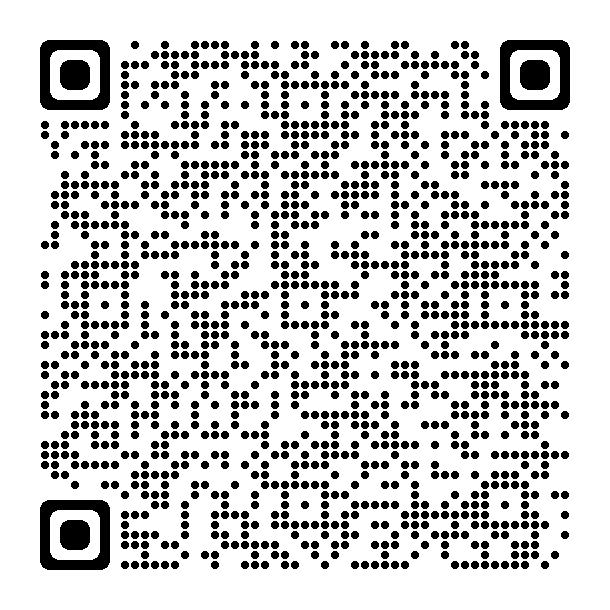